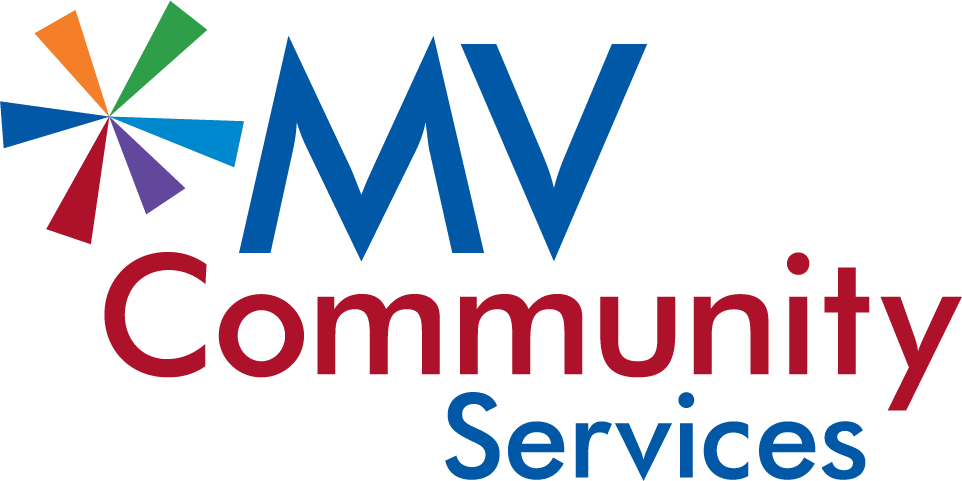 Behavioral Health NeedsMartha’s vineyardAn Overview
Beth Folcarelli, PhD
Chief Executive Officer
Martha’s Vineyard Community Services, Inc.
Presented to the Dukes County Health Council
April 21, 2022
General Trends
Who seeks behavioral health care at MVCS’ Island Counseling Center:
	
	Ages 		Percentage of Population Served
	
	Under 18		13
	
	18 - 26		12

	26-59		50

	60+	2	5

Why Islanders Seek Services (Island Counseling Center):

	Diagnosis		Percentage of Population Served
 
	Anxiety/PTSD	38
	
	Depression		32

	Substance Misuse	23

	Adjustment D/O	  7
2
General Trends
There is a great need for emergency behavioral health:
	
	Since January 2021:

	MVCS’s Enhance Urgent Care (M-F, 8A-8P) has conducted 844 Emergency 	Visits.  Comprising these visits were 149 unique child clients and 250 unique 	adult clients (N=399 Unique Clients).  Enhanced Urgent Care provides short-	term stabilizing services.  Unique clients may have multiple visits until they 	are stabilized and transferred to a permanent clinician.

	MVCS’ Emergency Services Program, which operated through March 22, 	2022:  

	257 Emergency Assessments, of which 67 were children and 190 were adult.  
	Hospitalization placements continue to be a difficult (trend – insufficient 	available inpatient beds).  Nearly 50% of Emergency Assessments required 	RE-Assessment, which means the patient boarded in the MVH Emergency 	Department while the program looked for an inpatient behavioral health bed.
3
General Trends
Telehealth is an important clinical approach:
	
	Type of Approach		Percentage (last 12 months)
	
	Telehealth Services		52
	Office-Based		44
	Community-Based		  4


Psychiatry Services are important to Islanders:  304 unique clients received psychiatric services at MVCS in the last year. 
		 
A Diverse Range of Recovery-Oriented Services are Utilized for the Treatment of Substance Use Disorders.  In the last 12 months: 

Clients use Medication Assisted Treatment for Substance Use Disorders (N=18)
MVCS’ Peer Recovery Support Center (“The Red House”) has grown exponentially since August 2021 and now has 134 Members.  Active programming occurs 7 days per week. 
88 clients received Recovery Coaching at MVCS, with an average length of stay of 7 Months.
35 Clients participated in “New Paths” – MVCS’s adult outpatient group                          treatment for Substance Use Disorders.
4
General Trends
The Island also has Residents with serious mental health challenges.  MVCS’s Daybreak Clubhouse continues to serve approximately 22 Islanders on a daily basis.  Daybreak is a Member-driven Clubhouse with exceptional outcomes in support, service, skill development, volunteerism, and employment for adults living with mental health challenges. 

The Island has a sustained need for intervention and support related to domestic and sexual violence.  In the last year, MVCS’ CONNECT to End Violence has served 463 unique clients; completed 1908 client contact appointments; and fielded 256 hotline calls.

Trends in these cases reveal:

Isolation, depression, anxiety
Difficulty accessing services due to wait lists.  Very difficult in cases where it was difficult for the child or family to disclose the need for help.
Stigma of the Island…the Island is a safe place and children here should have nothing to complain about
Insularity of the island (people know each other) breeds preconceived notions and affects how these children can be treated in society 
When children and teens are sent “off island” for treatment, there is a spotlight on them
Multiple generations under one roof and exposure to age-inappropriate behaviors
Continued presence of young adults at high school parties. General acceptance of this.
5
General Trends
Island families need assistance with behavioral health, parenting education, parenting support, and overall resources related to social determinants of health (Employment; Housing; Food Security; transportation/off island medical care:  

In the last 12 months, the Island Wide Youth Collaborative (MVCS’ Family Resource Center) served 822 unique clients; facilitated 3682 client contacts; served 104 new families; and engaged 150 new participants in programming.  Some of the emerging or sustained trends have included:

Lack of in-home supports and services for vulnerable families

Increased truancy and school avoidance in younger (Elementary School) children

Increased parental stress and conflict and/or implementation of parental boundaries

Attention deficits/problems

Chronic food insecurity; chronic housing insecurity; questionable landlord practices

Strained and/or struggling peer relationships as an artifact of COVID-19 and social isolation

Newly immigrated families struggling to acclimate to MV and to navigate supports for their children and family. Language barriers. Isolation.
6
General Trends
Related to the needs of Early Childhood, 

MVCS’ Early Childhood programs see a significant number of children with developmental trauma related to parental substance use, mental illness, and/or domestic violence.  We have observed depressive symptoms, difficulties with self-regulation, difficulty building attachments, attention problems, nightmares, and difficulty sleeping and eating.  Housing instability is a primary destabilizing factor.
7
Other Service Delivery Challenges
Dramatic shortage of behavioral health professionals

Lack of affordable housing
Inflation and health insurance costs. Increases in wages are imperceptible or non impactful
Competitive environment. For profit entrants. Telehealth brings new competition
Fatigued clinicians leaving the sector  

Need for psychiatry, advanced practice nursing, and licensed professionals who choose community behavioral health over private practice

Wait lists and inconsistency of programming (due to staffing deficits) leads to disengagement and disillusionment across client populations and across the broader community.
8
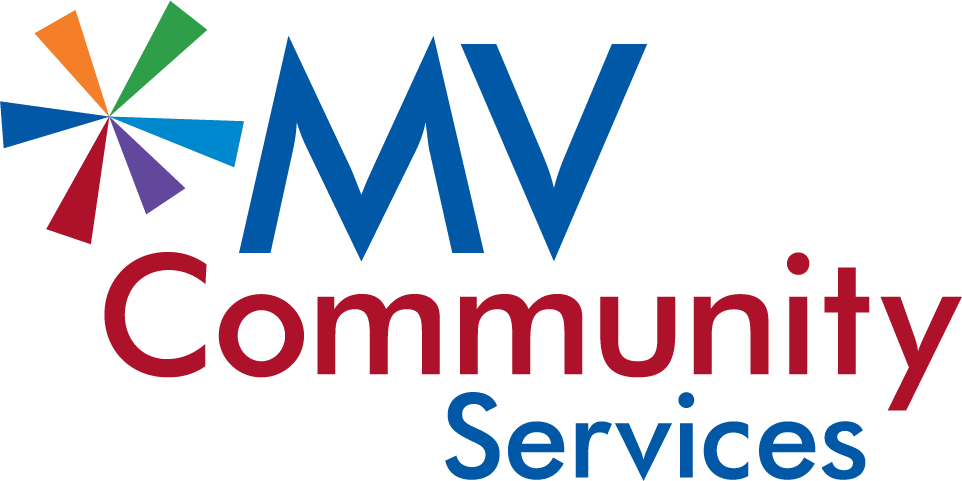 Thank you…
Beth Folcarelli, PhD
Chief Executive Officer
Martha’s Vineyard Community Services, Inc.
Presented to the Dukes County Health Council
April 21, 2022